Funzioni continue e discontinue in un punto
1
Daniela Valenti, 2021
Verso la continuità
Riprendo una coppia di funzioni esaminate nella lezione precedente
2
Daniela Valenti, 2021
Due funzioni a confronto
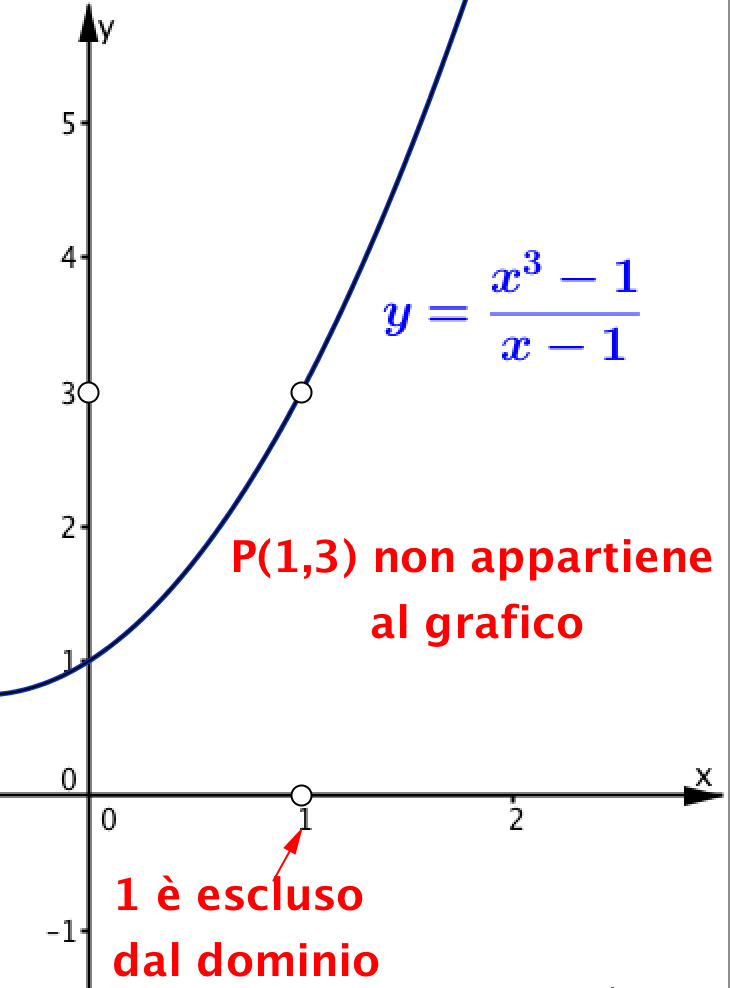 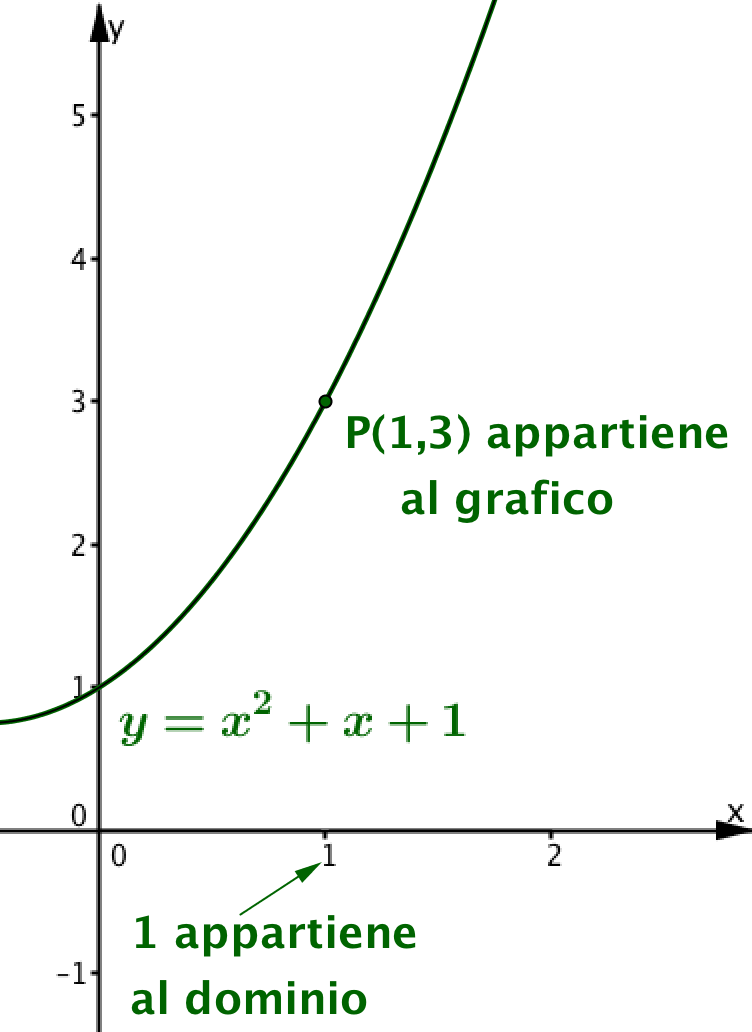 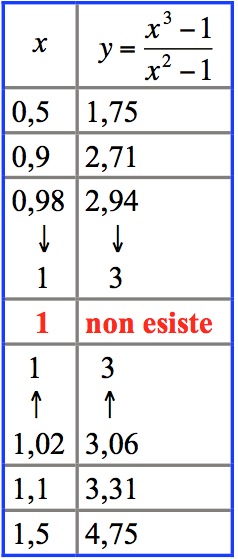 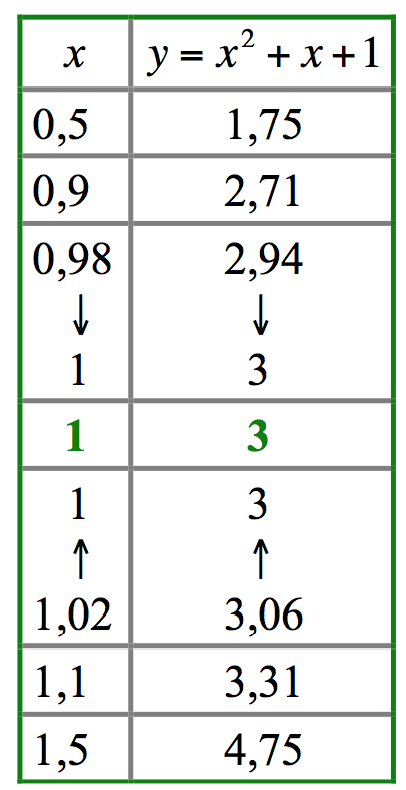 Per entrambe le funzioni scrivo:
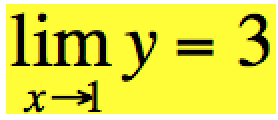 3
Daniela Valenti, 2021
Le due funzioni
Le due funzioni presentano una diversità.
Osserva la seconda funzione con l’aiuto di un video.
Daniela Valenti, 2021
4
Video
5
Daniela Valenti, 2021
Funzione continua in un punto
UN ESEMPIO
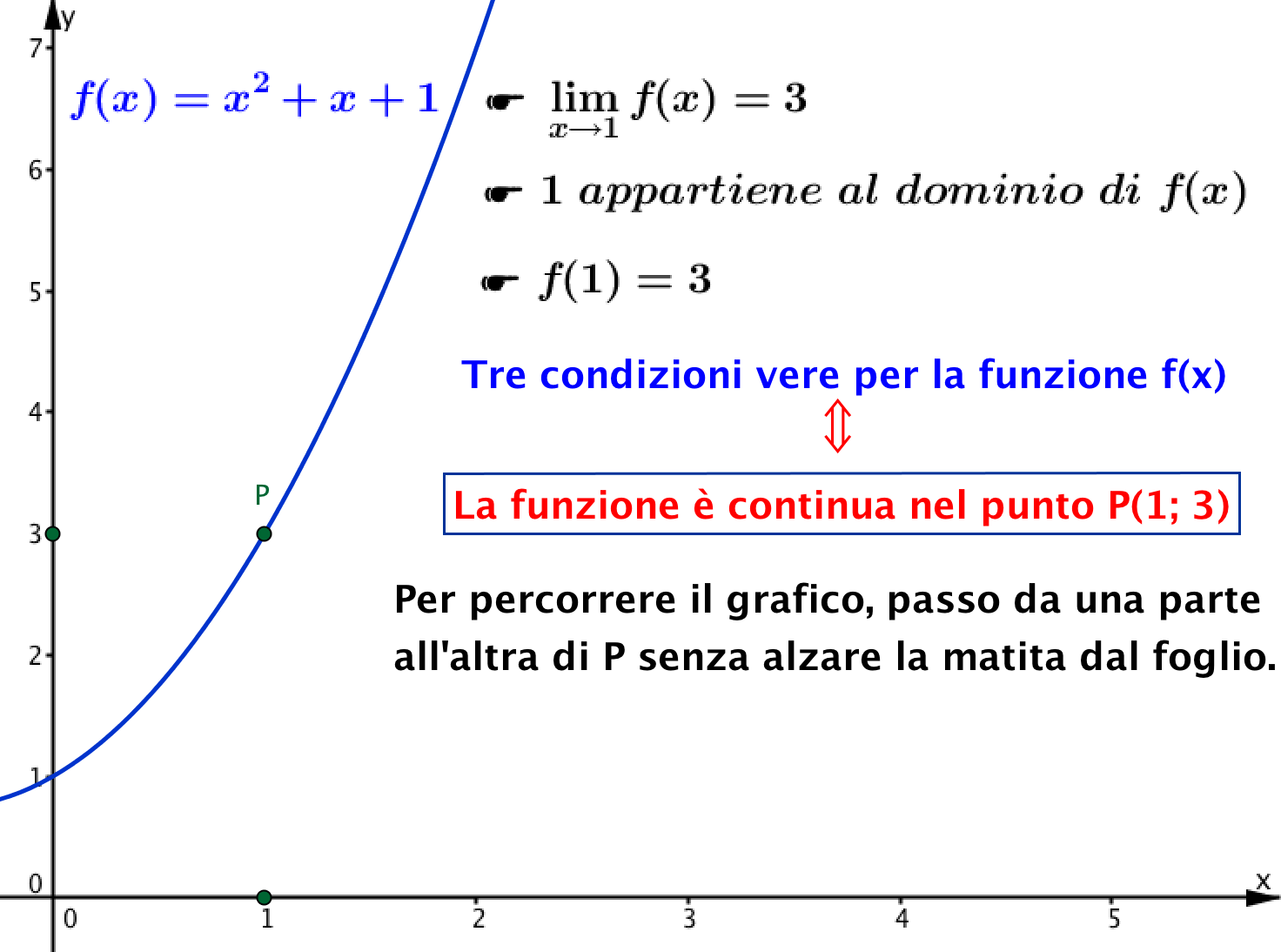 6
Daniela Valenti, 2021
Funzione continua in un punto
IN GENERALE
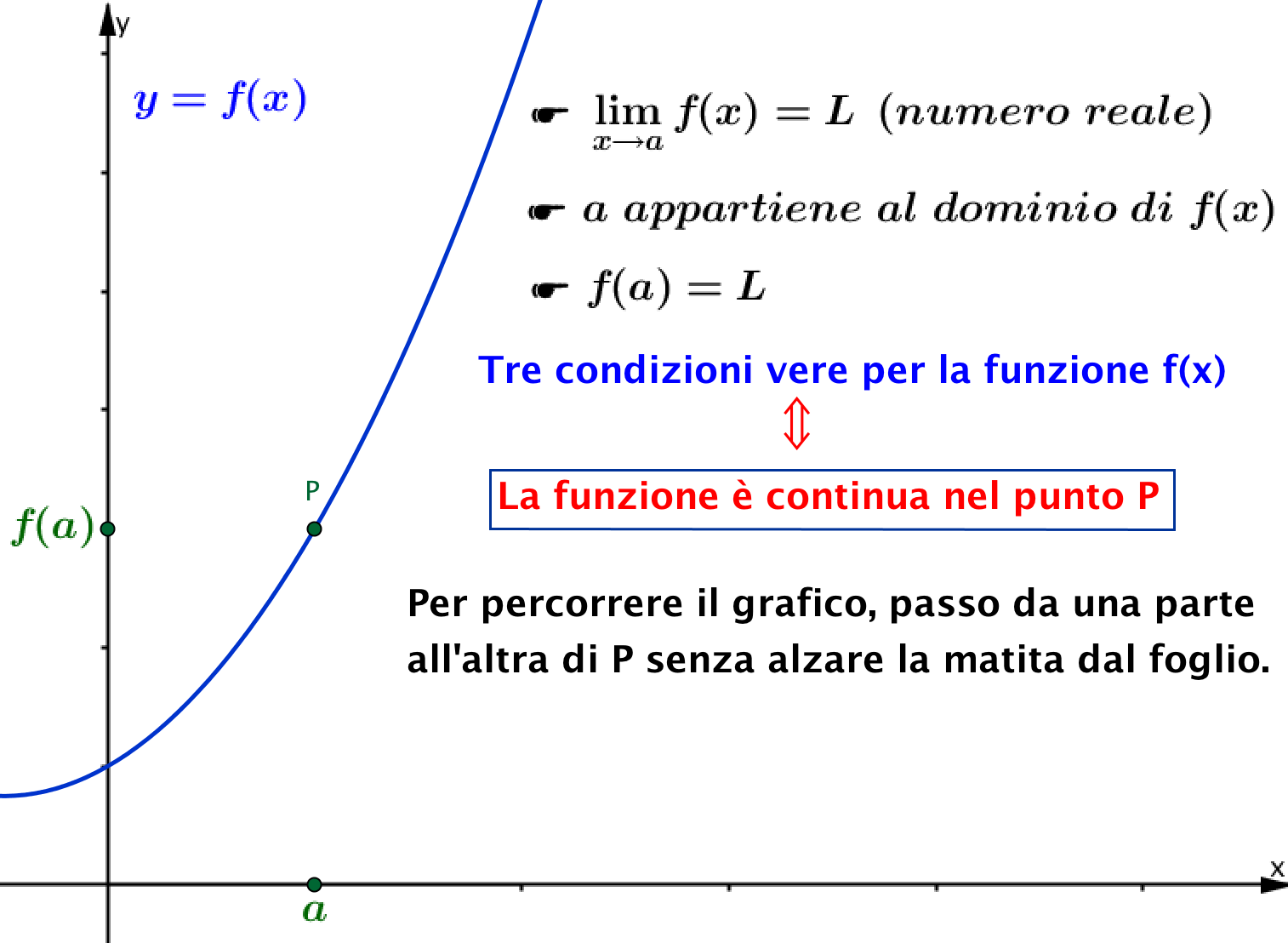 7
Daniela Valenti, 2021
Funzione con una discontinuità
UN ESEMPIO
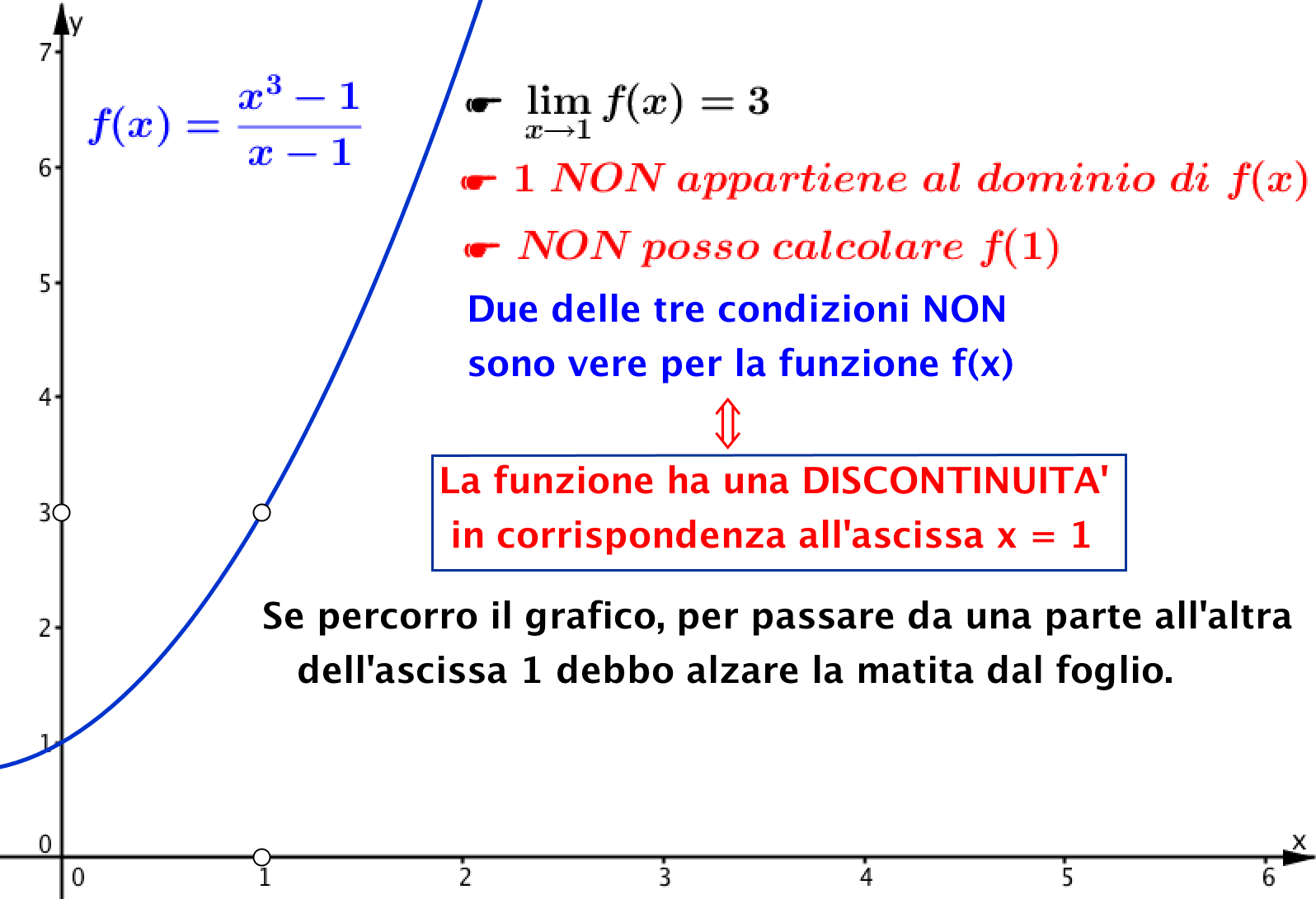 8
Daniela Valenti, 2021
Attività
Conosci altre funzioni con discontinuità?
Completa la scheda di lavoro per esplorare altre funzioni con discontinuità.
9
Daniela Valenti, 2021
Che cosa hai trovato
Daniela Valenti, 2021
10
I quesito
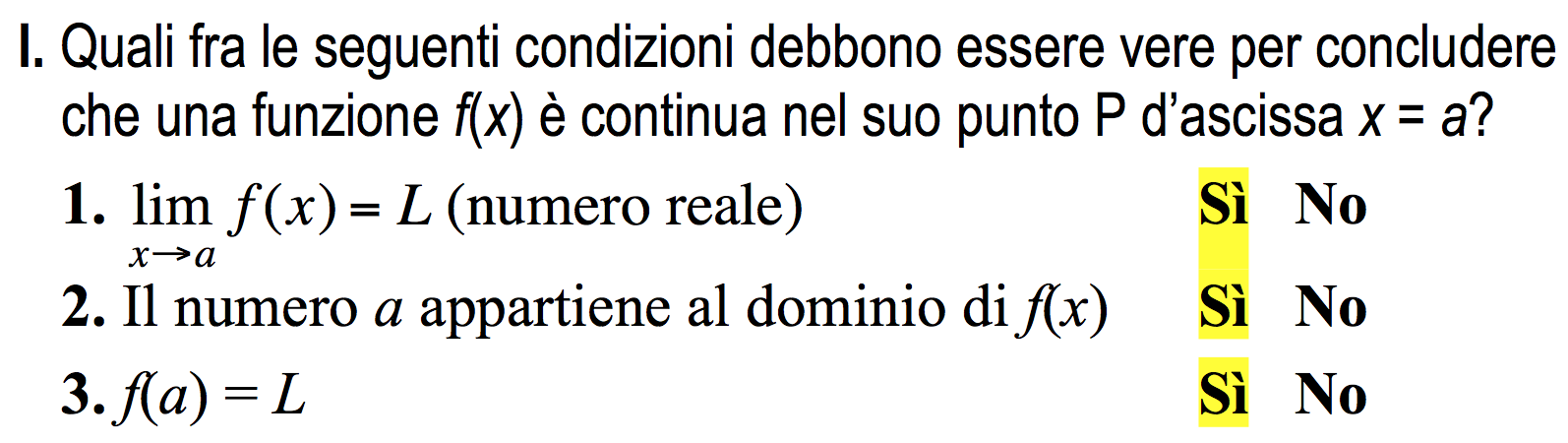 Le tre condizioni debbono essere tutte vere per concludere che f(x) è continua nel suo punto P di ascissa a.
Daniela Valenti, 2021
11
II quesito
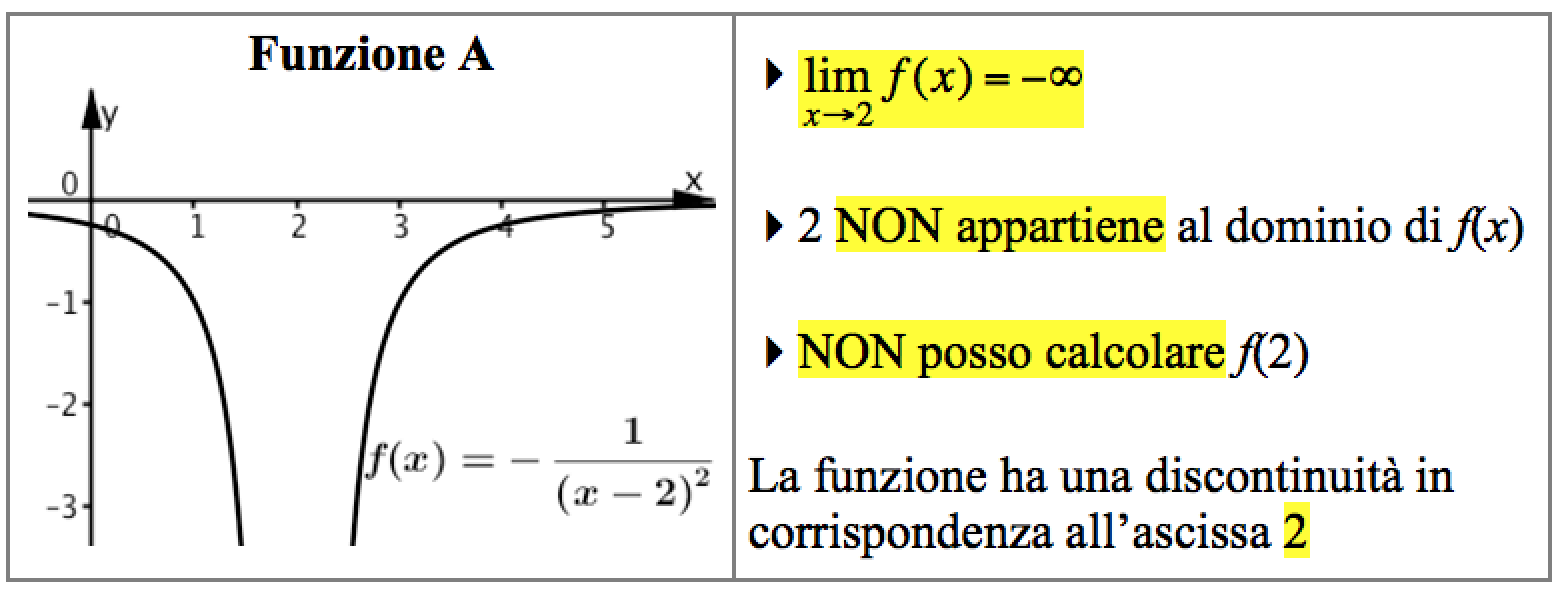 Le tre condizioni sono tutte false.
La prima (il limite infinito) dà un nome alla discontinuità: la funzione ha  una discontinuità infinita in corrispondenza all’ascissa 2.
Daniela Valenti, 2021
12
II quesito
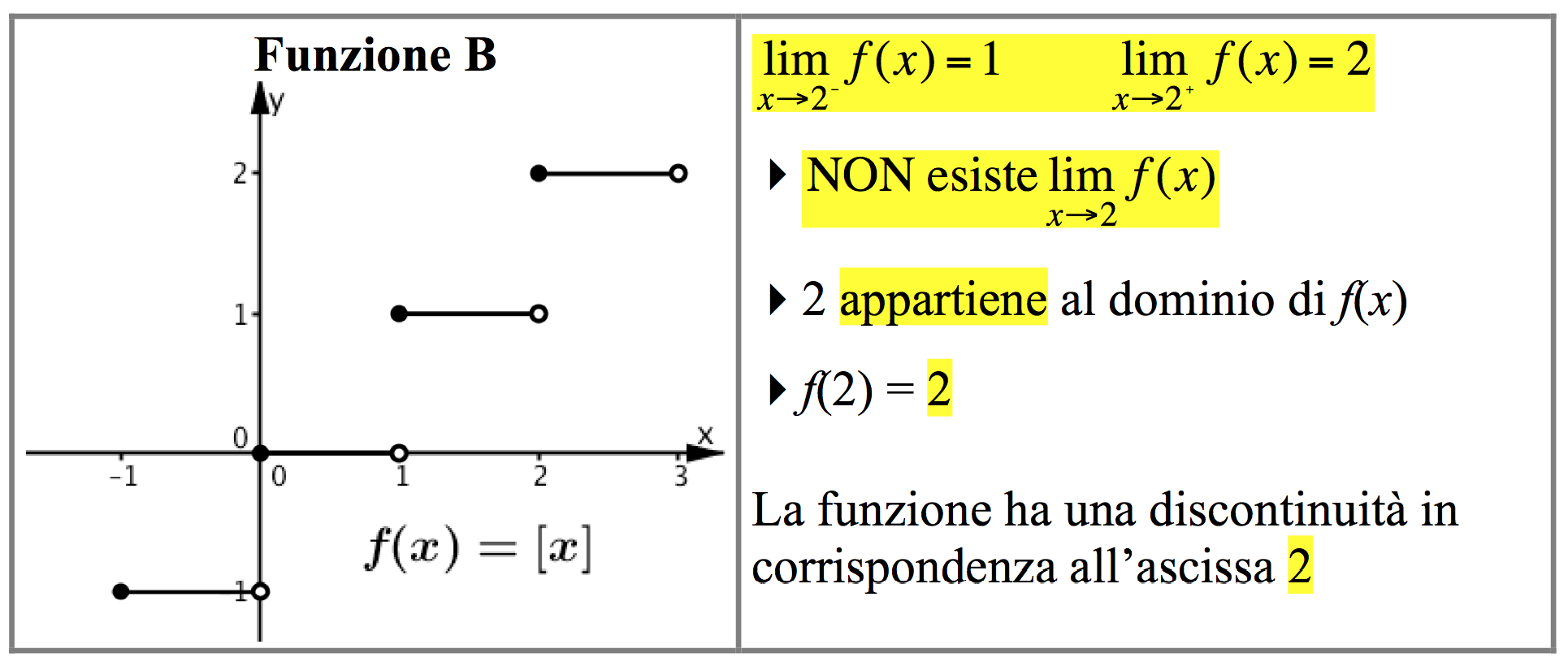 Solo la prima condizione è falsa: non esiste il limite perché il limite destro è diverso da quello sinistro.
Anche questa prima condizione dà un nome alla discontinuità: si dice che la funzione ha un salto in corrispondenza all’ascissa 2.
Daniela Valenti, 2021
13
II quesito
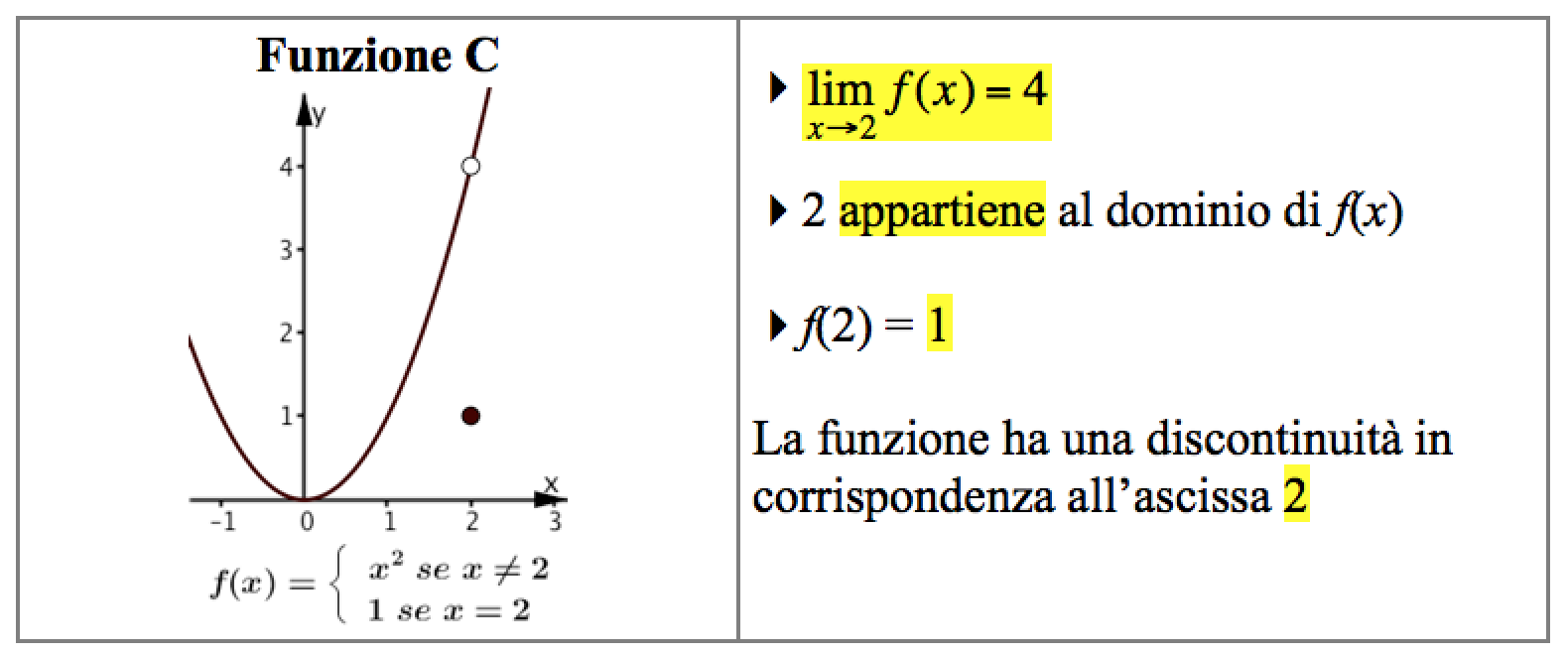 Solo la terza condizione è falsa, f(2) è diversa dal limite calcolato con la prima condizione.
Con questa terza condizione si dice che la funzione ha una discontinuità eliminabile in corrispondenza all’ascissa 2.
Daniela Valenti, 2021
14
Discontinuità eliminabile
Posso eliminare la discontinuità e ottenere lo stesso grafico, ma senza ‘il foro’; basta ridefinire la funzione, ad esempio in uno dei modi seguenti
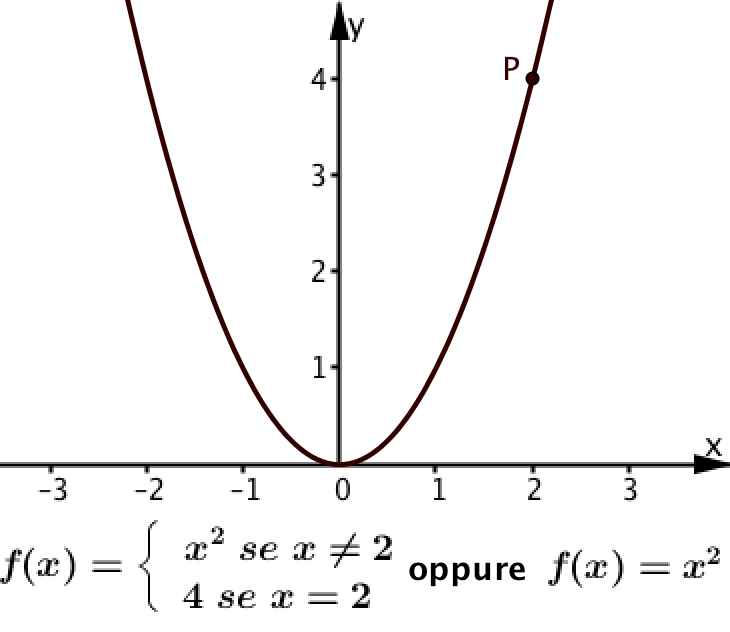 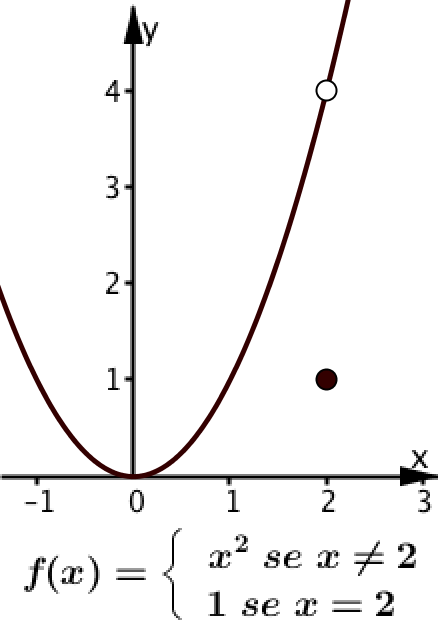 Discontinuità
Ridefinisco
f(x) continua in P
Daniela Valenti, 2021
15
Discontinuità eliminabile
Analogamente, per eliminare la discontinuità della prima funzione esaminata in questa lezione, ridefinisco la funzione in uno dei modi seguenti.
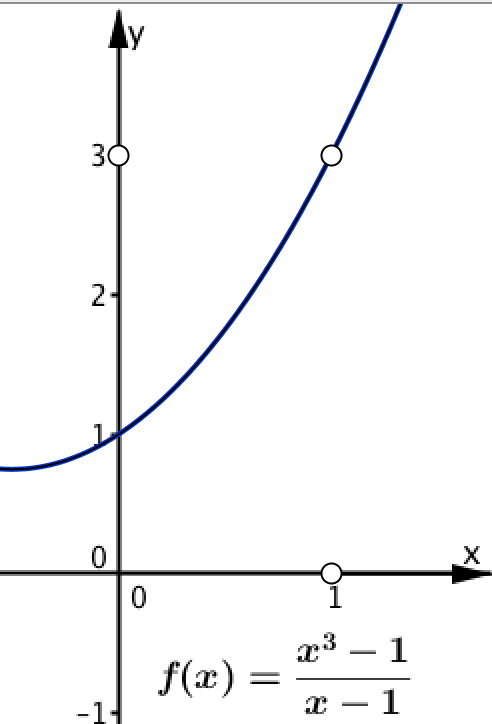 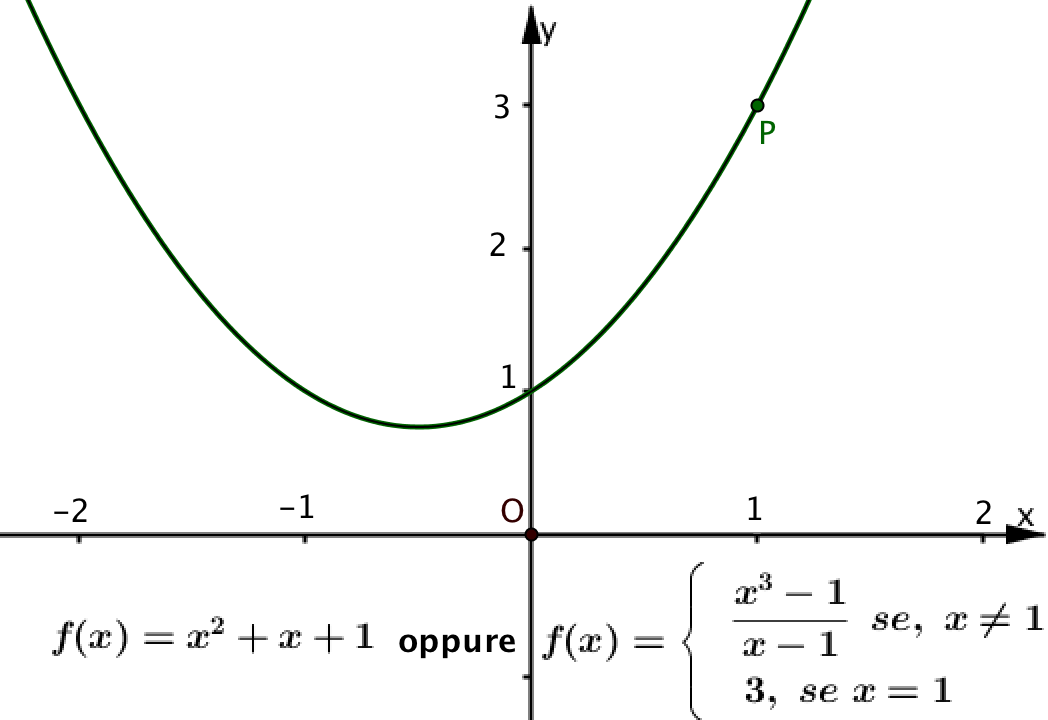 Discontinuità
Ridefinisco
f(x) continua in P
Daniela Valenti, 2021
16
Continuo e discreto nelle scienze
Daniela Valenti, 2021
17
Un fenomeno discontinuo
La riproduzione per scissione
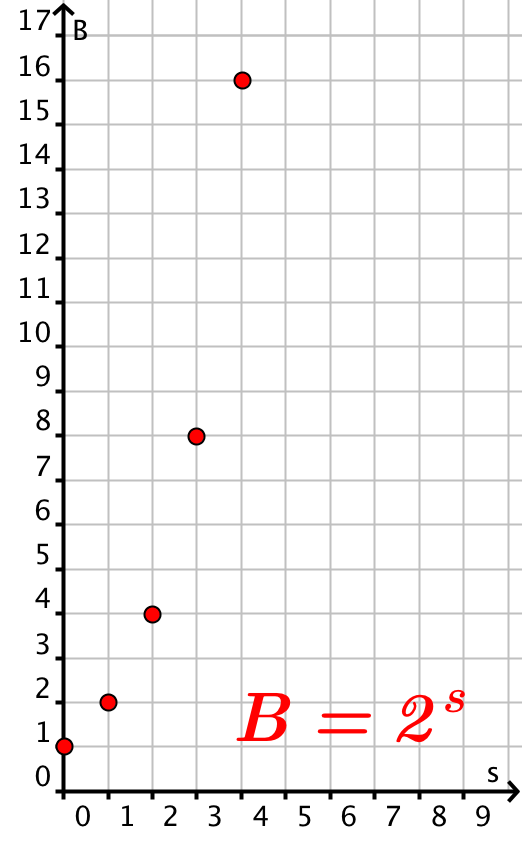 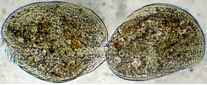 B = 2s
Dominio:      insieme N dei numeri naturaliCodominio: insieme N dei numeri naturali
NON posso calcolare il limite di B per s che tende a 3, perché non posso sostituire a s numeri sempre più vicini a 3.
18
Daniela Valenti, 2021
Un grafico discreto
La riproduzione per scissione
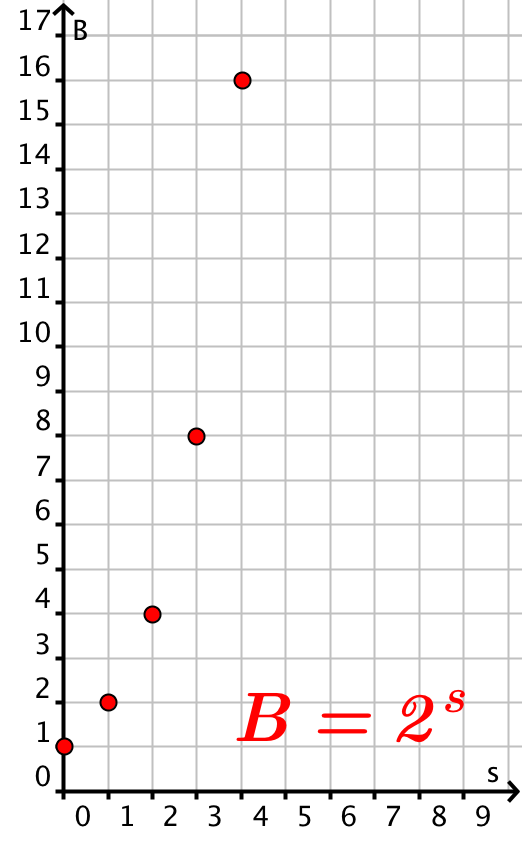 B = 2s
Dominio:      insieme N dei numeri naturaliCodominio: insieme N dei numeri naturali
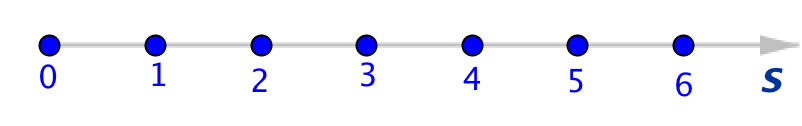 L’insieme N dei numeri naturali è discreto: non trovo nessun numero naturale fra 2 e 3 o fra 3 e 4.
E così è discreto il grafico: è formato da tanti punti separati uno dall’altro.
19
Daniela Valenti, 2021
Discreto e continuo
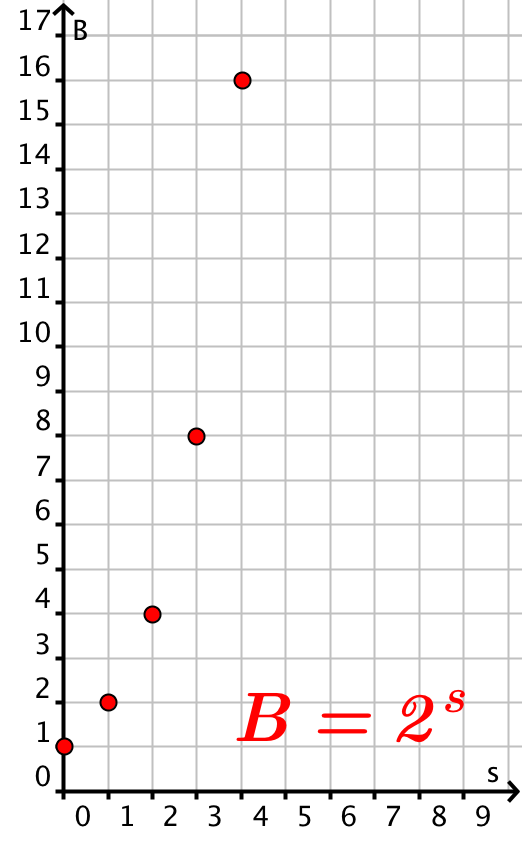 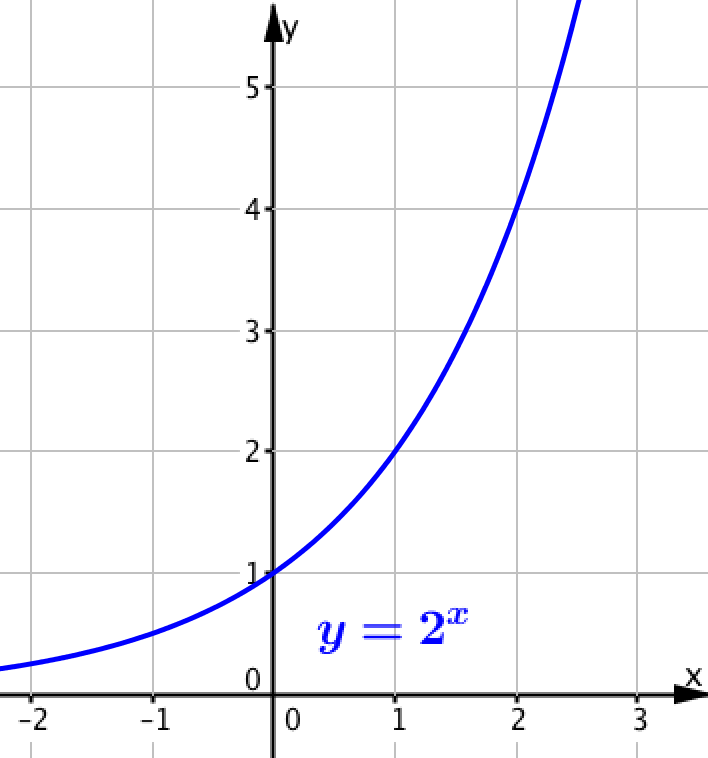 Dominio:      insieme N dei numeri naturaliCodominio: insieme N dei numeri naturali
Dominio:      insieme R dei numeri realiCodominio: insieme R dei numeri reali
Il confronto fra grafico discreto e continuo ripropone una domanda che ha radici molto antiche.
Daniela Valenti, 2021
20
Discreto o continuo?
Il mondo intorno a noi è discreto o continuo?
Daniela Valenti, 2021
21
Uno sguardo alla storia
Il pensiero degli antichi Greci
Democrito 
(460 – 420 a.C.)
Anassagora 
(499 – 428 a.C).
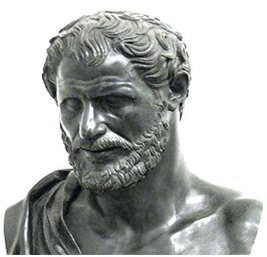 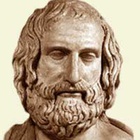 Se potessimo dividere un pezzo di ferro in due parti, poi in due parti ancora e così via ... arriveremmo fatalmente all’unità – ferro che non si può dividere ancora, perché ogni sostanza è costituita da unità elementari.
Del più piccolo non c’è minimo, ma sempre un più piccolo ... e poiché non può esistere il minimo, niente potrebbe starsene disgiunto.
DISCRETO
CONTINUO
Daniela Valenti, 2021
22
Uno sguardo alla storia
Qualche tappa importante nello sviluppo della scienza
Materia e luce
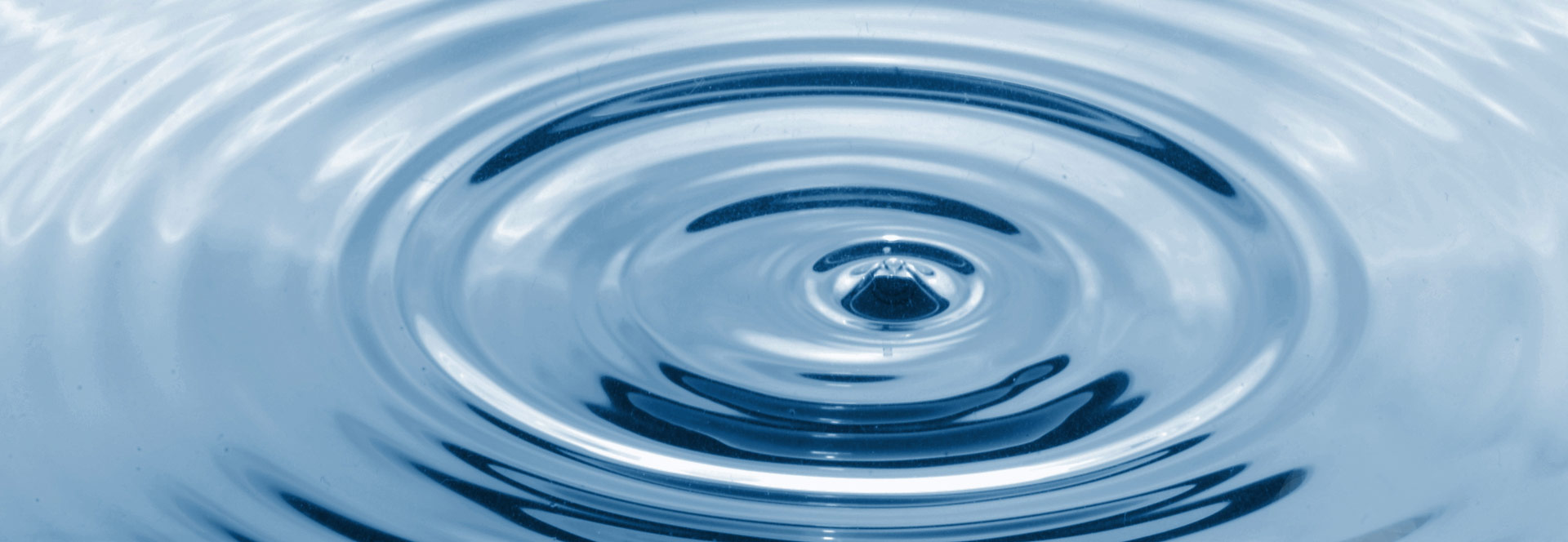 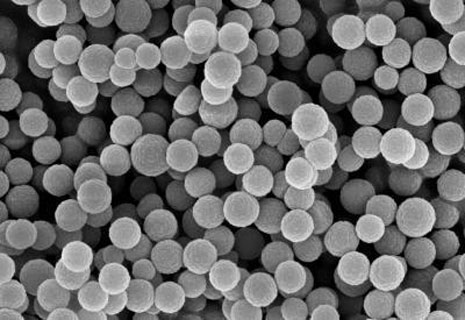 Onde
(Continue)
Particelle
(Discrete)
Onde o particelle?
Daniela Valenti, 2021
23
Uno sguardo alla storia
Luce
Onde
Particelle
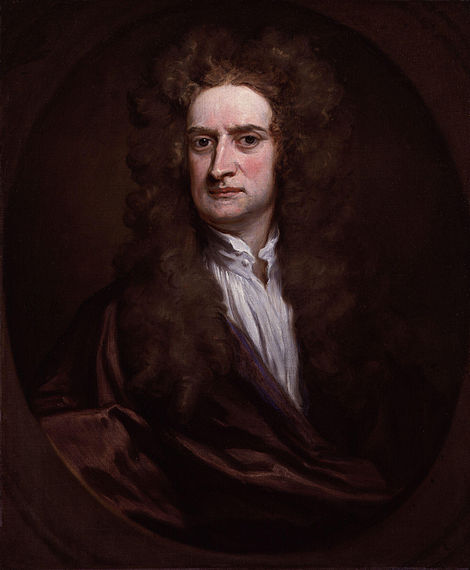 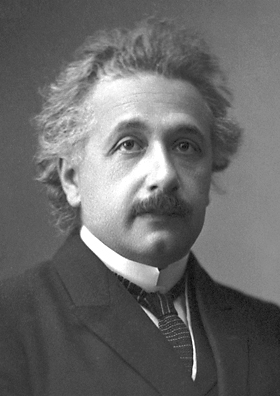 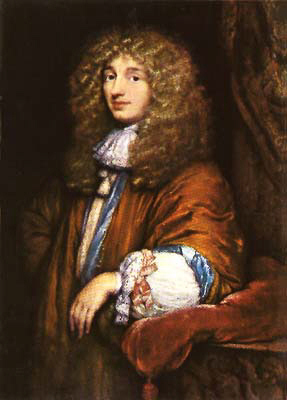 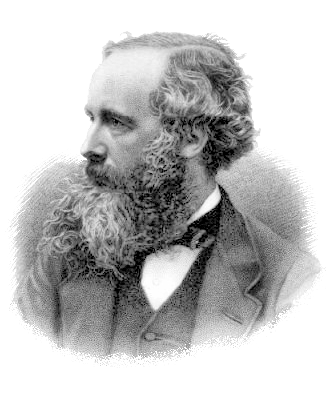 C. Huygens
1629 – 1695
J. Maxwell
1831 – 1879
I. Newton
1642 – 1727
A. Einstein
1879 – 1955
Daniela Valenti, 2021
24
Uno sguardo alla storia
Materia
Onde
Particelle
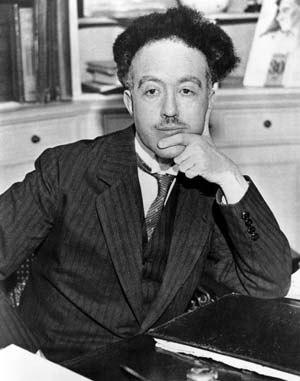 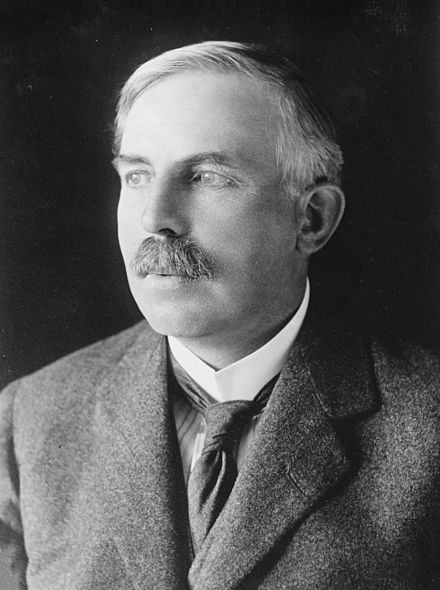 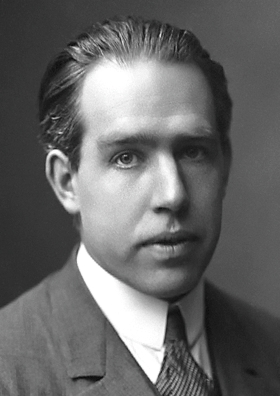 L. de Broglie
1892 – 1987
E. Rutherford
1871 – 1937
N. Bohr
1885 – 1962
Daniela Valenti, 2021
25
Oggi la ‘realtà al microscopio’
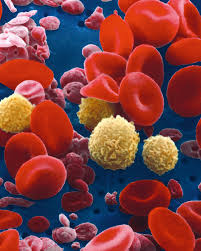 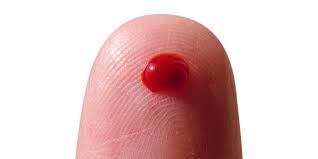 Ingrandimento
La goccia di sangue è continua?
Daniela Valenti, 2021
26
Oggi la ‘realtà digitale’
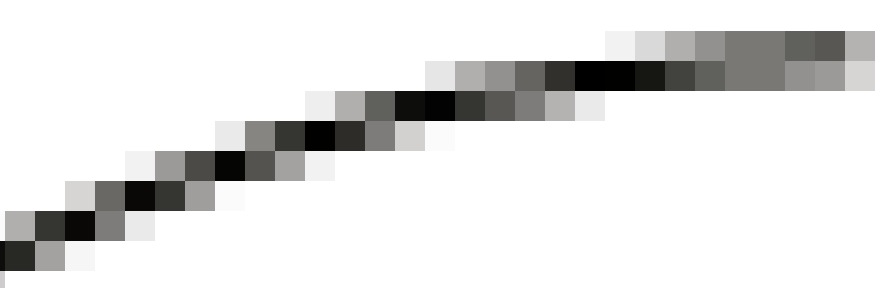 Ingrandimento
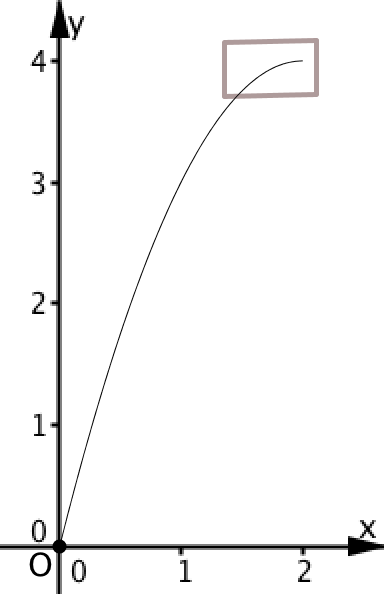 La linea è continua?
Che cosa è continuo in matematica?
Daniela Valenti, 2021
27
Numeri e continuità in matematica
Daniela Valenti, 2021
28
Uno sguardo alla storia
Numeri e geometria degli antichi Greci
Pitagora 
(VI secolo a.C.)
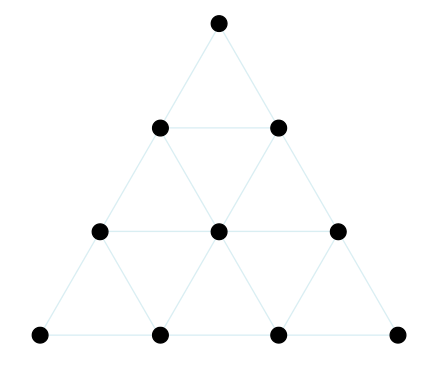 Scuola pitagorica
Tutto si esprime con numeri naturali e rapporti di numeri naturali
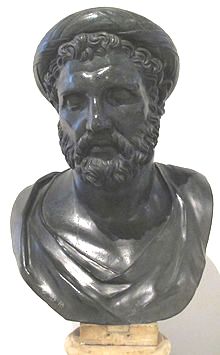 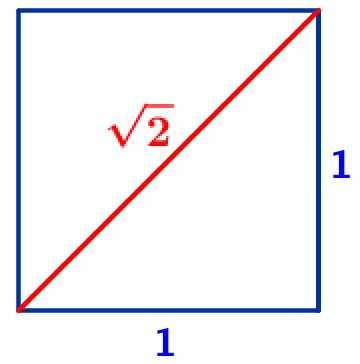 Una scoperta ‘drammatica’
La diagonale del quadrato NON si esprime con un rapporto di numeri naturali
Tutto è numero
DISCRETO
Daniela Valenti, 2021
29
Uno sguardo alla storia
Numeri e geometria degli antichi Greci
Euclide 
(323 – 286 a.C.)
Negli ‘Elementi’ di Euclide
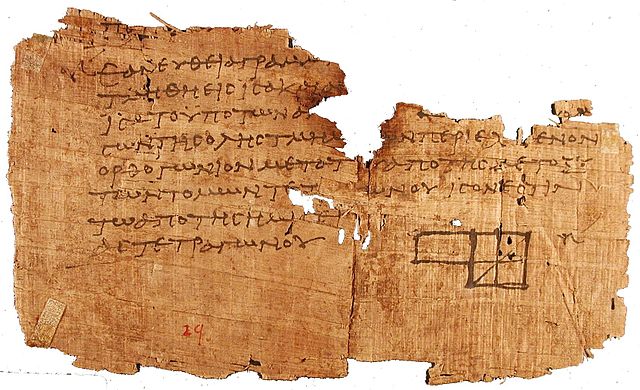 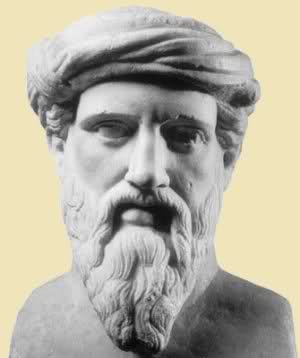 Il punto è ciò che non ha parte, ossia che non ha grandezza alcuna
La linea è una lunghezza senza larghezza
I termini della linea sono i punti
La linea retta è quella situata egualmente rispetto a tutti suoi punti
Descrizione di una retta continua
Daniela Valenti, 2021
30
Uno sguardo alla storia
Ritroviamo la retta continua pensata da Euclide nelle ricerche dei matematici dopo due millenni: gli studi sui numeri e le loro proprietà portano anche a rappresentare i numeri reali sulla retta.
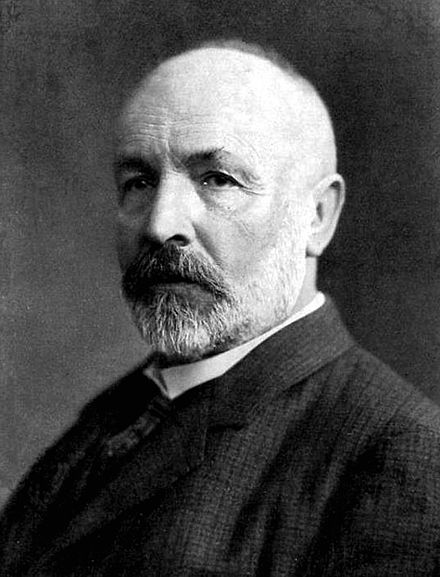 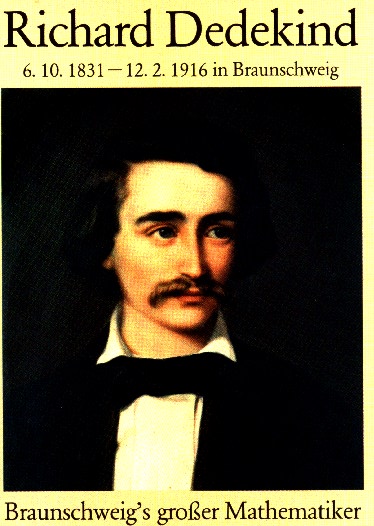 G. Cantor
1845 – 1918
R. Dedekind
1831 – 1916
Daniela Valenti, 2021
31
I numeri reali sulla retta
I numeri razionali ½ , ¼, … riempiono la parte di retta ‘lasciata vuota’ dai numeri interi.
Però sulla retta restano ancora dei vuoti, riempiti dai numeri irrazionali come √2, π,...
Così tutti i numeri reali trovano posto sulla retta.
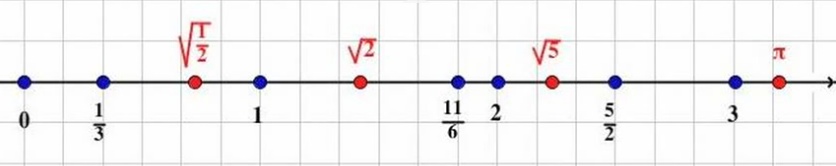 Rimangono ancora sulla retta dei buchi dove inserire numeri, che non siano reali?
32
Daniela Valenti, 2021
L’assioma di continuità
Il matematico Richard Dedekind ha dato la risposta a questa domanda alla fine del 1800 con l’assioma di continuità, che porta a stabilire una corrispondenza biunivoca fra punti della retta e numeri reali.
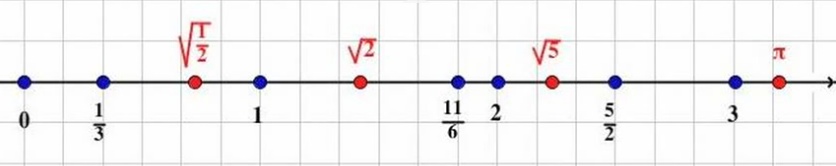 La retta e l’insieme R dei numeri reali sono definiti perfettamente continui, senza alcuna interruzione.
33
Daniela Valenti, 2021
Assioma di continuità alla base dei limiti
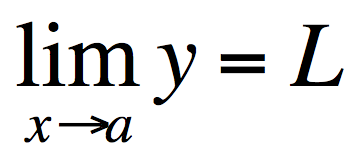 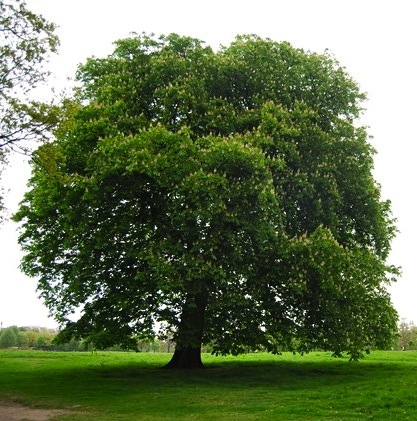 Se sostituisco ad x numeri reali sempre più vicini ad a, ottengo al posto di y numeri sempre più vicini ad L.
L’assioma di continuità stabilisce che posso trovare numeri sempre più vicini ad un numero reale.
34
Daniela Valenti, 2021